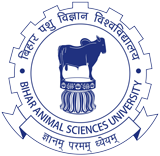 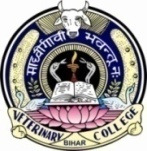 Methods of Dissemination of Parasites
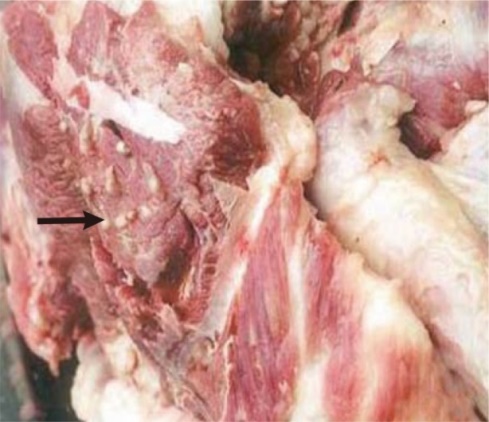 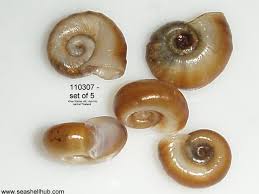 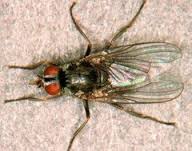 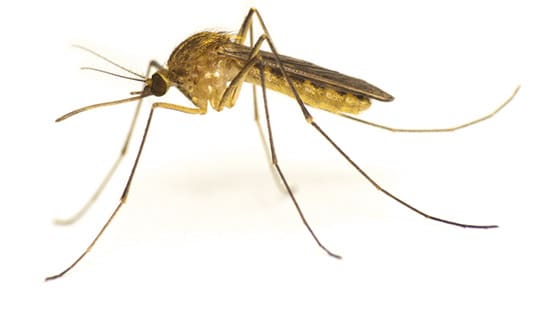 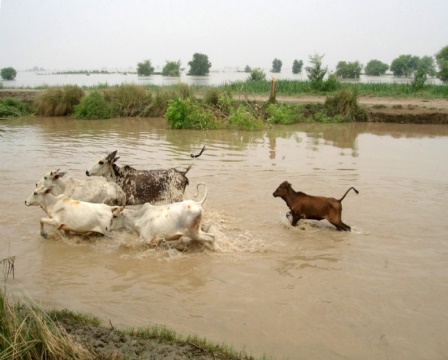 Dr. AJIT KUMAR
HoD
Department of Veterinary Parasitology
Bihar Veterinary College
Bihar Animal Sciences University
Patna-800014
Image source: Google image
Methods of dissemination of parasites
Infective stages of parasite are disseminated by

Water 
Aquatic vegetation
Arthropods vectors
Direct contact
Animals transport
 Meat export or import
Natural calamity
Methods of dissemination of parasites
Infective stages of parasite are disseminated by
Water –  
Major source of dissemination Parasites.
Aquatic snails, fish, cyclops and crabs act as intermediate host for various parasites.
LIFE-CYCLE OF  AMPHISTOMES
Egg              Miracidium
                
                              Sporocyst   
                     
                                 Redia 

                        
                                     Cercaria   
                                               
                                             cercaria emerge from the aquatic snail and encyst on aquatic vegetation  and form  metacercaria..
Final hosts get infection by the ingestion of metacercaria infected aquatic vegetation.
INSIDE


 THE 




SNAIL
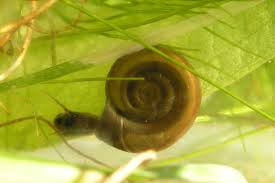 LIFE-CYCLE OF  AMPHISTOMES
Final hosts get infection by the ingestion of metacercaria infected aquatic vegetation.
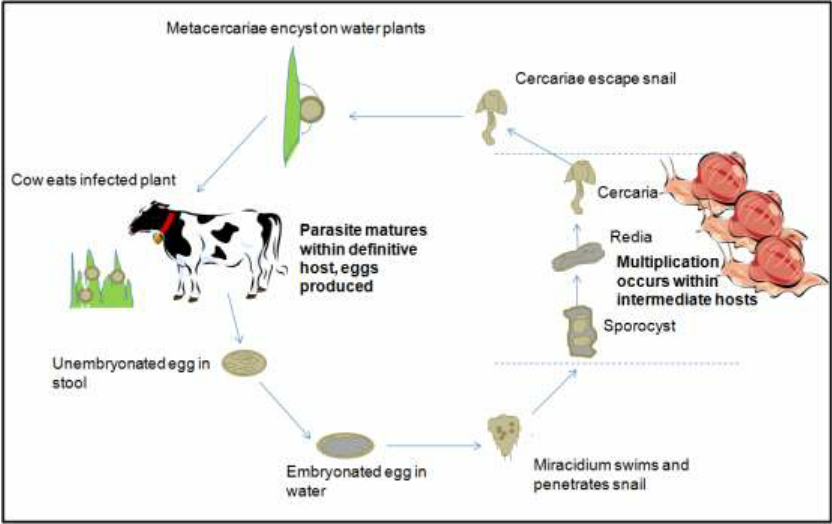 Methods of dissemination of parasites
Infective stages of parasite are disseminated by
Water –  
Fish acts as intermediate host for Opisthorchis sinensis              ( Chinese liver fluke) .













Final hosts ( Man, dog etc.) get infection by the ingestion of metacercaria infected fish.
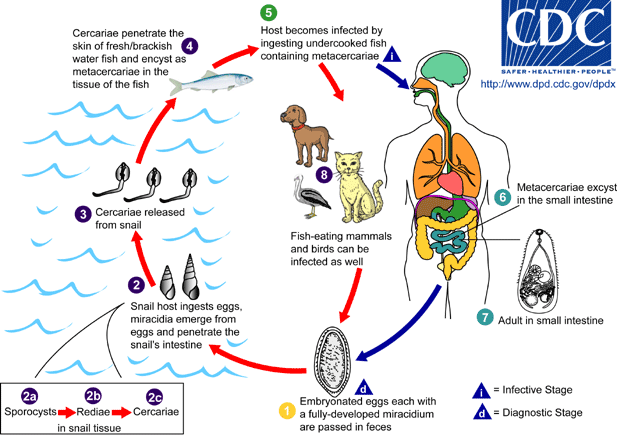 Methods of dissemination of parasites
Infective stages of parasite are disseminated by
Water –  
Cercaria of Schistosoma spp. ( Blood fluke) swim in water and enter in the hosts, when hosts come in contact with water.
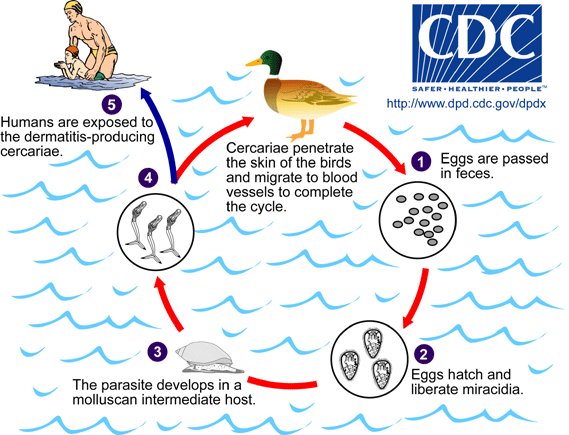 Methods of dissemination of parasites
Infective stages of parasite are disseminated by
Cyclops act as first intermediate host for Diphyllobothrium latum.
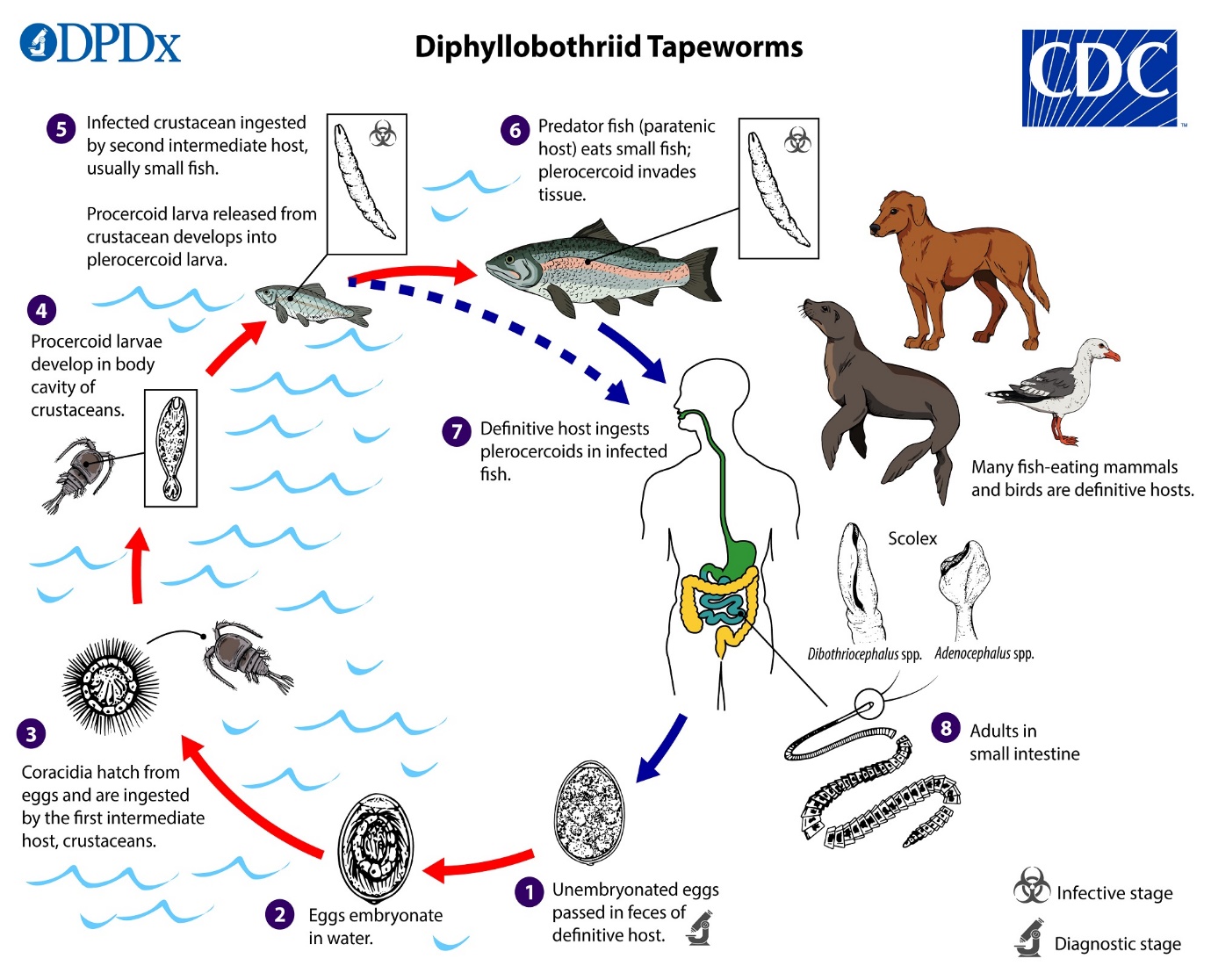 Methods of dissemination of parasites
Infective stages of parasite are disseminated by
Crabs act as intermediate host for Paragonimus wetermani (Lung fluke) .









Final hosts ( Man, dog etc.) get infection by the ingestion of metacercaria infected crab.
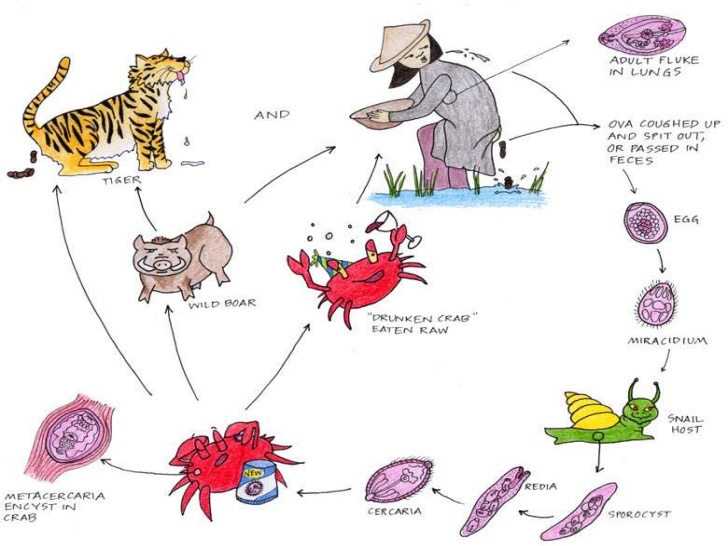 Methods of dissemination of parasites
Infective stages of parasite are disseminated by:-
Aquatic vegetation – Metacercaria of Fasciola species.
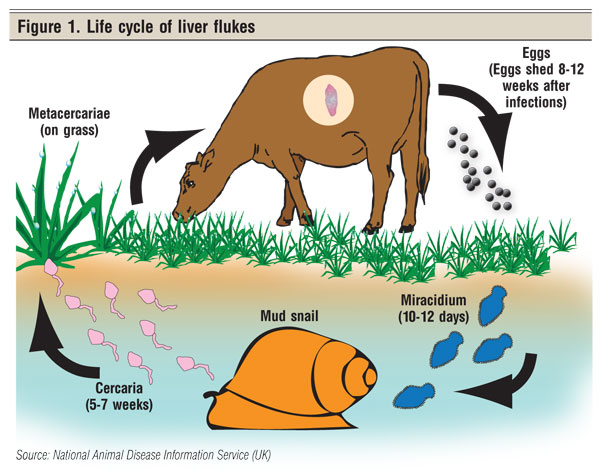 Methods of dissemination of parasites
Infective stages of parasite are disseminated by:-
Arthropod vectors–
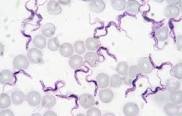 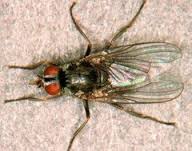 Methods of dissemination of parasites
Infective stages of parasite are disseminated by:-
Direct contact- mites ( Sarcoptes, Psoroptes, Demodex etc.), lice etc. infestation.
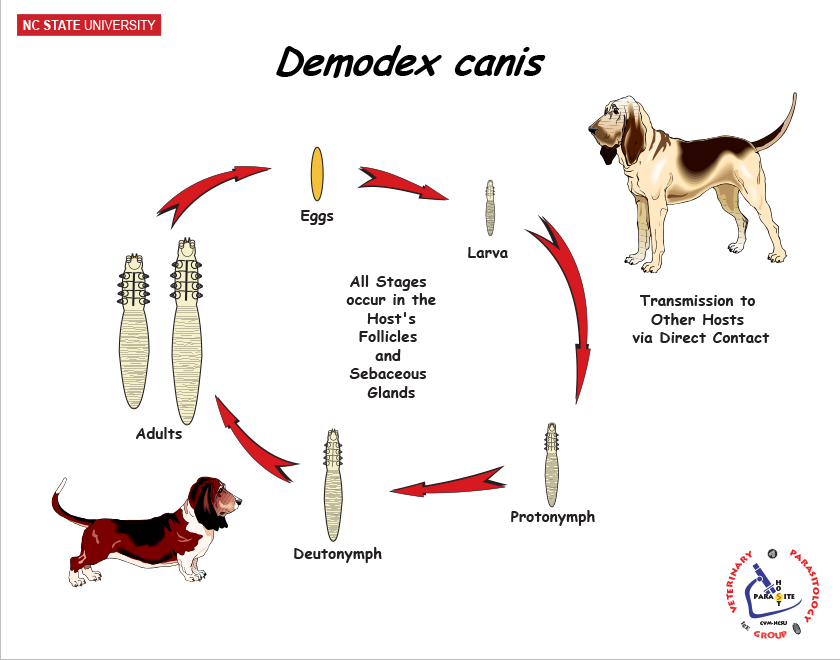 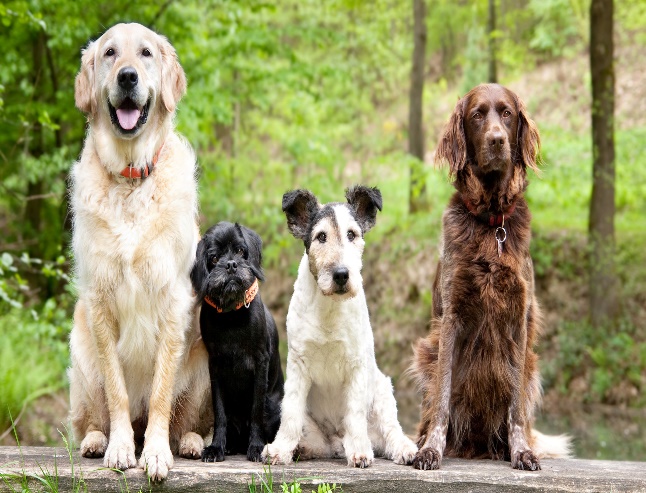 Methods of dissemination of parasites
Infective stages of parasite are disseminated by:-
Transportation of parasite infected animals-
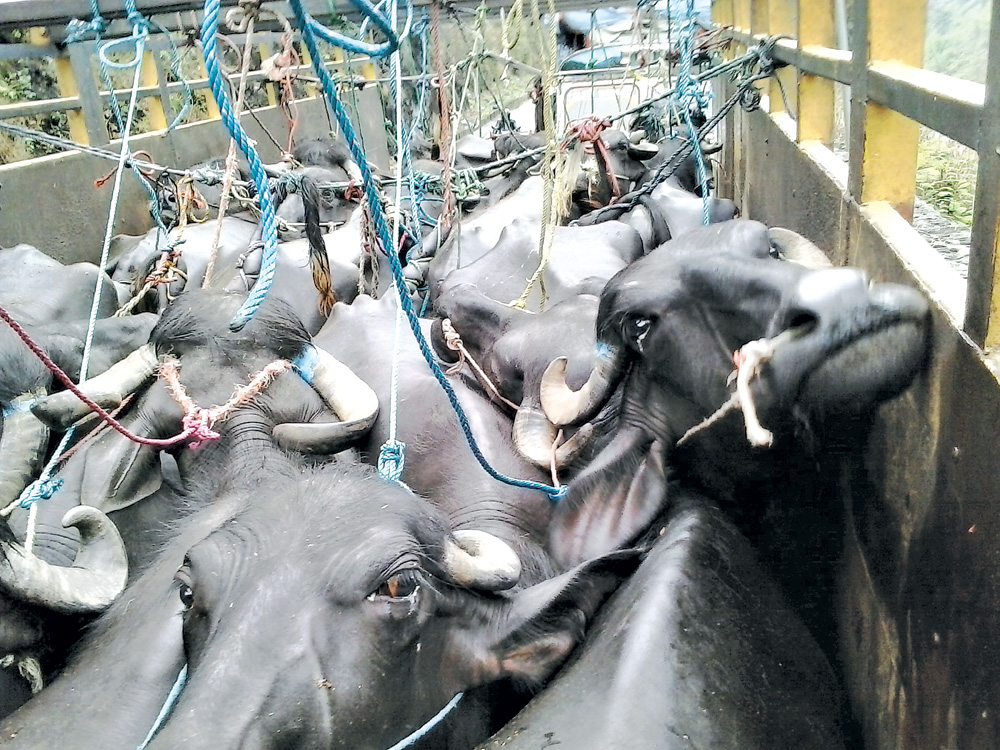 Methods of dissemination of parasites
Infective stages of parasite are disseminated by:-
Export or import of Meat :Taenia solium infection occurs in host ( man)  by the ingestion of Cysticercus cellulosae ( metacestode or larval stage) infected raw or measly pork.
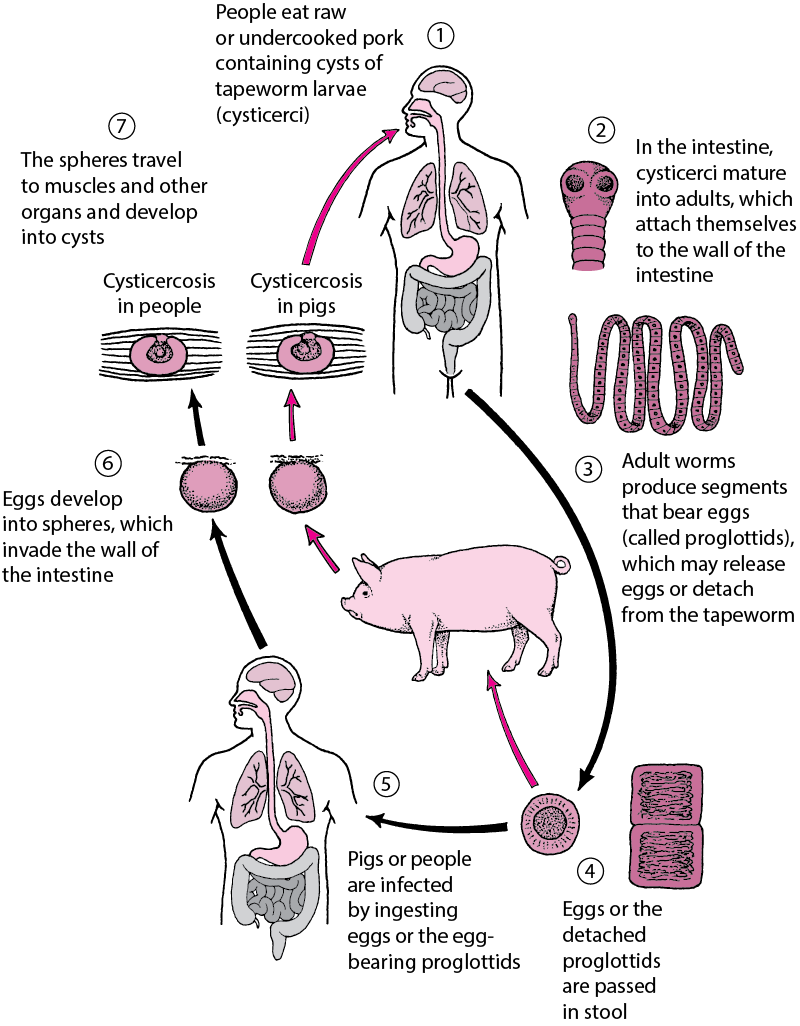 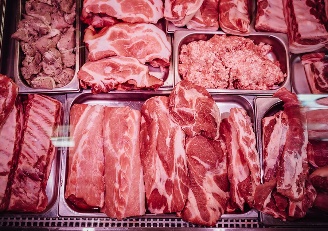 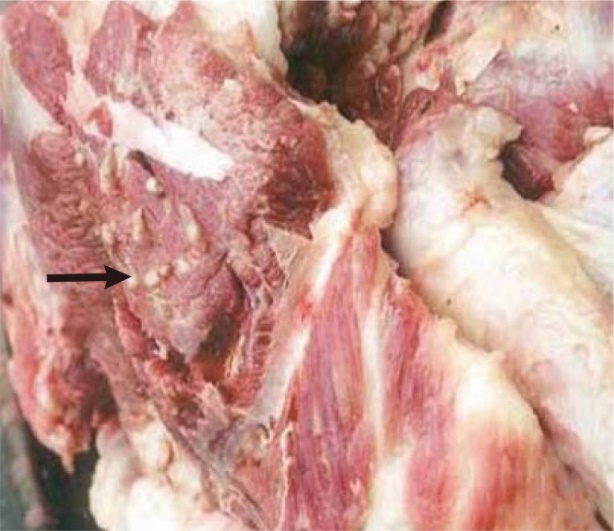 Cysticercus cellulosae in pork
Methods of dissemination of parasites
Infective stages of parasite are disseminated by:-
Export or import of Meat: Trichinella spiralis infection occurs in host ( man)  by the ingestion of encysted larvae infected raw or measly pork.
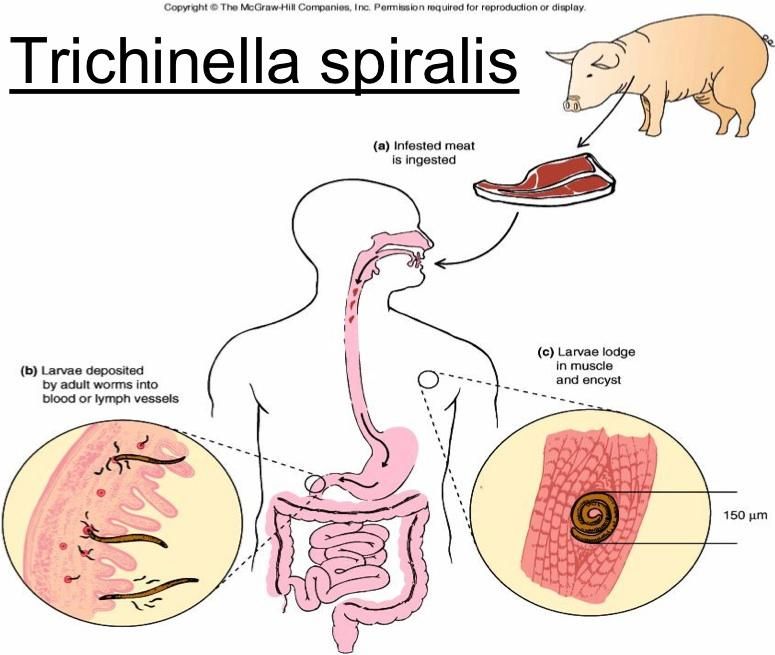 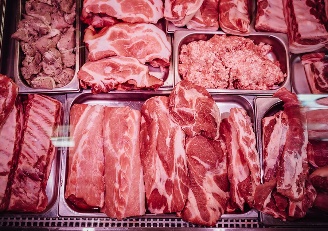 Methods of dissemination of parasites
Infective stages of parasite are disseminated by:-
 Natural calamity:- Flood, earthquake  etc. helps in dissemination of parasites.

          Fasciolopsis,  Amphistomosis etc.
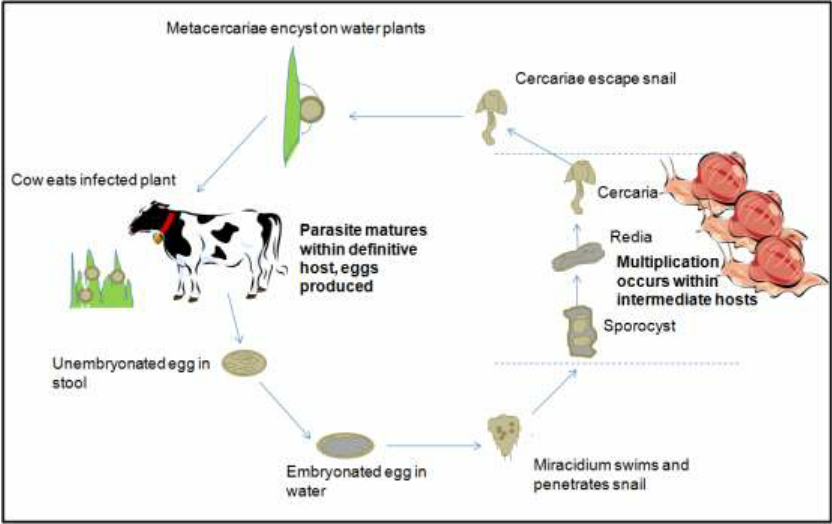 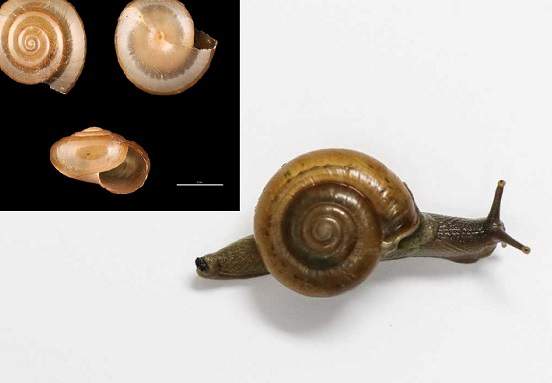 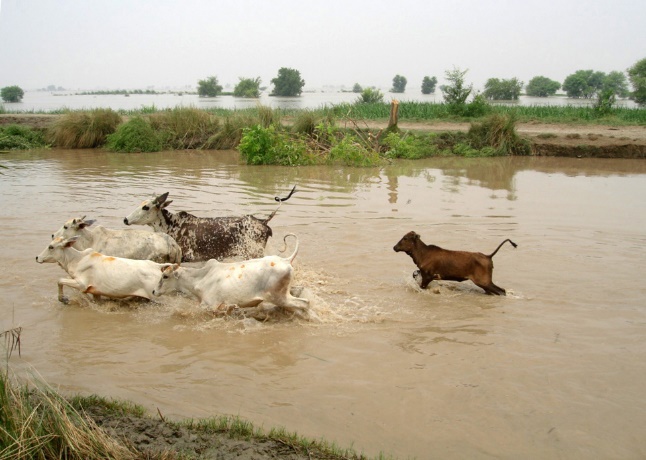 Methods of dissemination of parasites
Infective stages of parasite are disseminated by:-
 Natural calamity:- Flood, earthquake  etc. helps in dissemination of parasites.

          Fasciolopsis,  Amphistomosis etc.
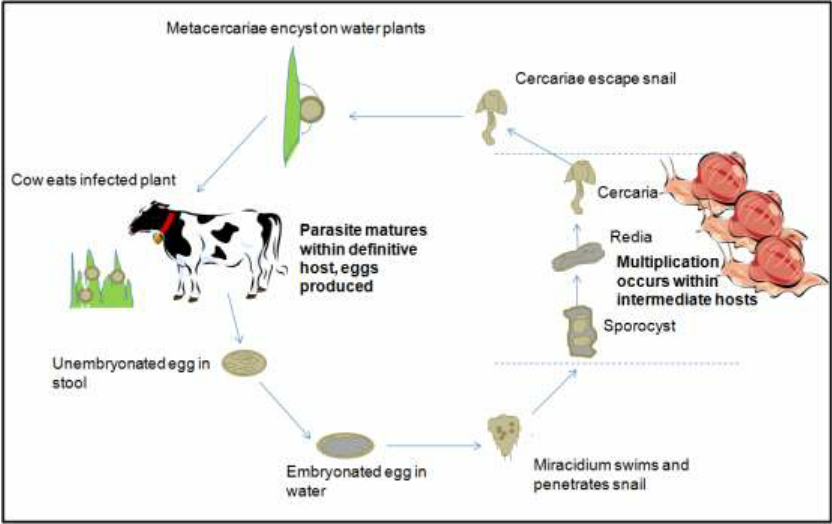 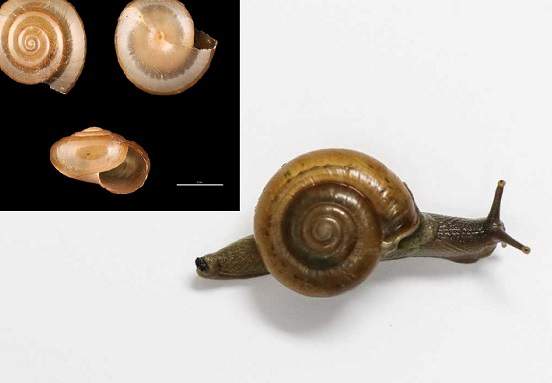 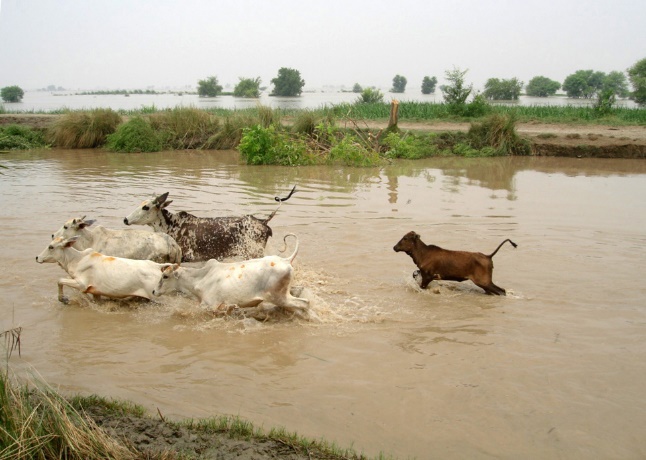 Methods of dissemination of parasites
Infective stages of parasite are disseminated by:-
 Through blood transfusion , soil etc.
Blood Transfusion: through infected transfusion, Theileria, Babesia, Anaplasma etc. are disseminated.

Soil- Larvae of hook worm etc.
Infected blood contaminated syringe, surgical instruments etc.- Anaplasma etc.
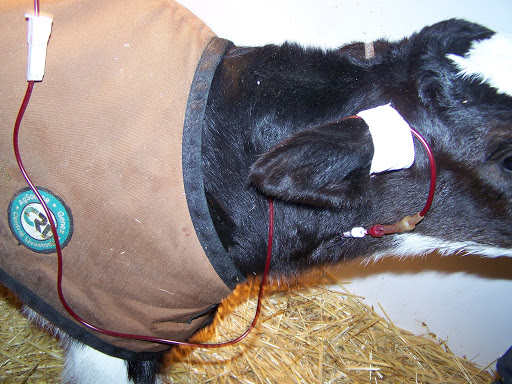 THANK YOU